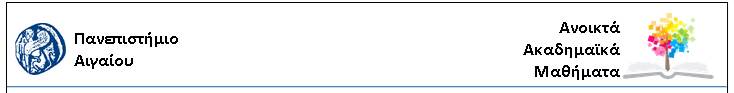 ΕΝΕΡΓΕΙΑ ΚΑΙ ΠΕΡΙΒΑΛΛΟΝ
ΔΙΑΛΕΞΗ 06
ΑΕΡΙΑ ΚΑΥΣΙΜΑ
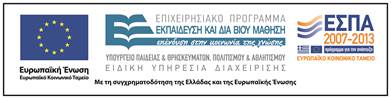 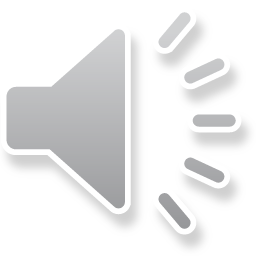 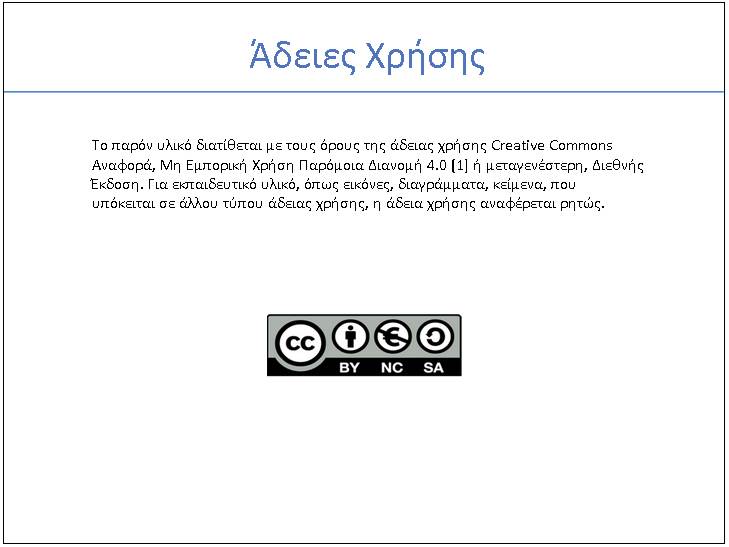 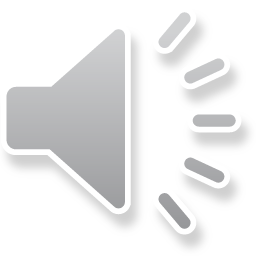 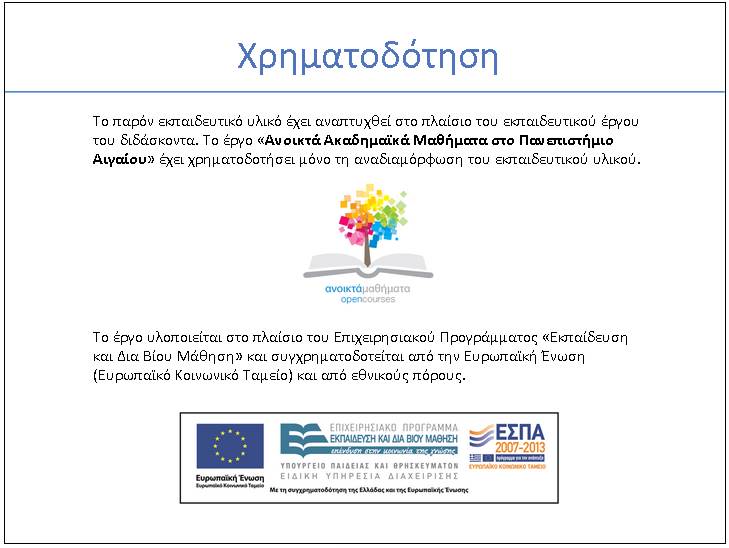 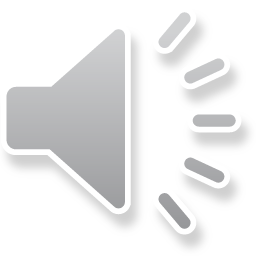 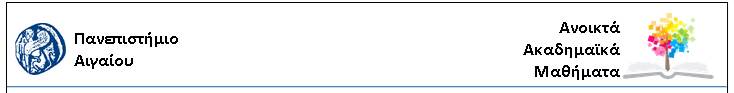 ΕΝΕΡΓΕΙΑ ΚΑΙ ΠΕΡΙΒΑΛΛΟΝ
ΔΙΑΛΕΞΗ 06
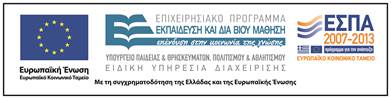 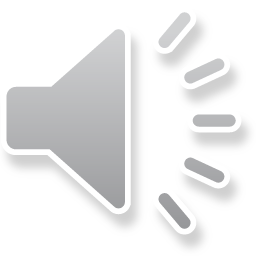 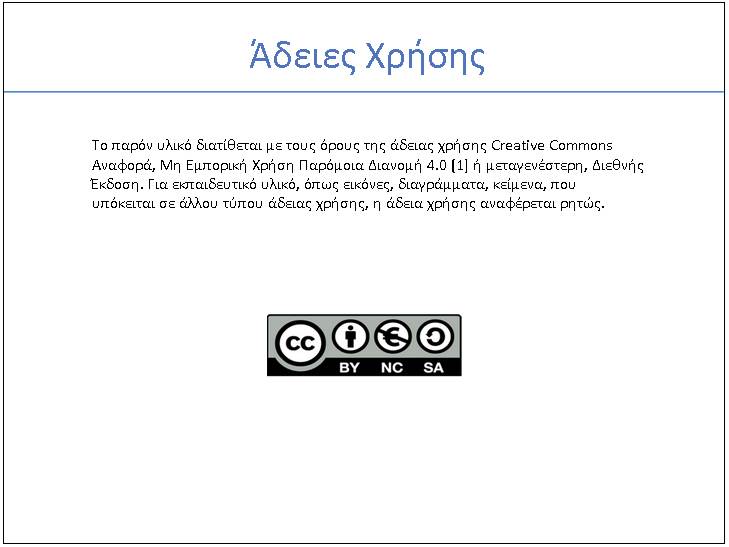 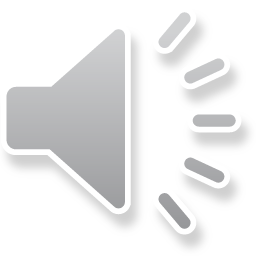 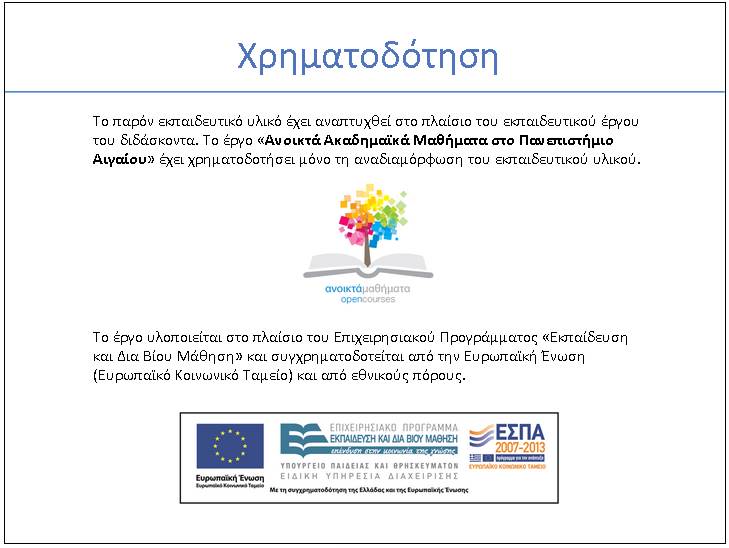 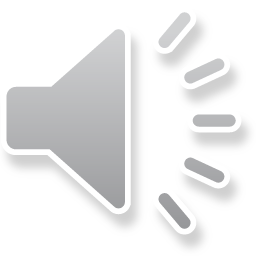 ΑΕΡΙΑ ΚΑΥΣΙΜΑ – ΦΥΣΙΚΟ ΑΕΡΙΟ
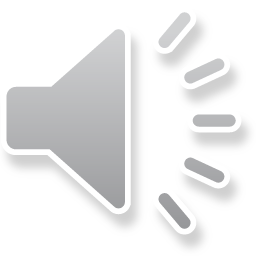 ΥΓΡΑΕΡΙΟ
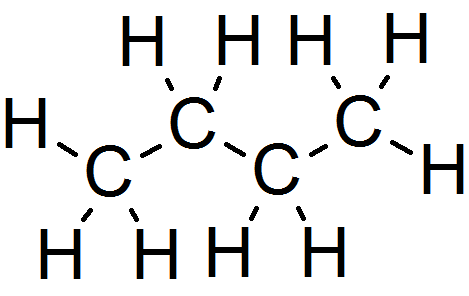 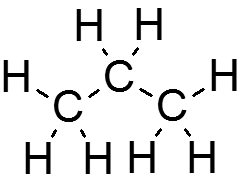 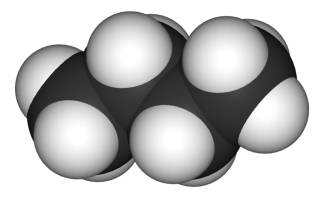 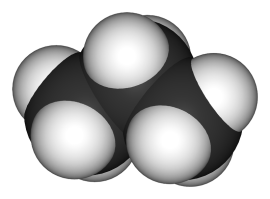 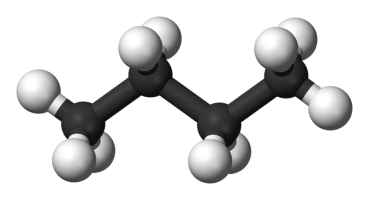 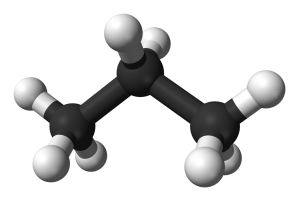 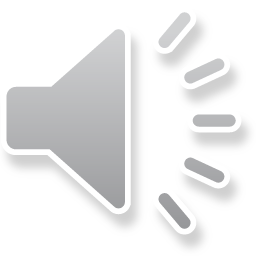 [Speaker Notes: Το προπάνιο ή μεθυλαιθάνιο ή διμεθυλομεθάνιο είναι το τρίτο μέλος των αλκανίων, δηλαδή άκυκλος κορεσμένος υδρογονάνθρακας, με χημικό τύπο C3H8 και σύντομο συντακτικό τύπο CH3CH2CH3. Είναι το απλούστερο από τα αποκαλούμενα υγραέρια, δηλαδή αέριο στις συνηθισμένες συνθήκες (T = 25°C και P = 1 atm), αλλά που είναι υγροποιήσιμο με συμπίεση, στη συνηθισμένη θερμοκρασία (T = 25°C), αφού η κρίσιμη θερμοκρασία του, πάνω από την οποία δεν είναι εφικτή η υγροποίηση μόνο με συμπίεση, είναι σχεδόν 97°C. Αποτελεί μάλιστα το κύριο συστατικό του γνωστού μας εμπορικού υγραερίου (LPG, που βασικά είναι μίγμα προπανίου, βουτανίου και ισοβουτανίου), προερχόμενο από διύλιση κλασμάτων του αργού πετρελαίου, του φυσικού αερίου (ως 5%) και των προϊόντων πυρόλυσης αυτών και ανακυκλούμενων πολυμερών. Είναι άχρωμο και άοσμο εύφλεκτο αέριο και γι' αυτό το λόγο προστίθενται στο υγραέριο ιχνηθέτες, δηλαδή ίχνη αιθανοθειόλης, για να έχει τη γνωστή χαρακτηριστική μυρωδιά και με σκοπό την αποφυγή (κατά το δυνατό) ατυχημάτων από πιθανή διαρροή του.

ΒΟΥΤΑΝΙΟ – 	Το (κανονικό) βουτάνιο[2] ή διαιθύλιο είναι το τέταρτο μέλος της ομόλογης σειράς των αλκανίων, δηλαδή άκυκλος κορεσμένος υδρογονάνθρακας, με χημικό τύπο C4H10 και σύντομο συντακτικό τύπο CH3CH2CH2CH3. Eίναι ισομερές θέσης του ισοβουτανίου. Είναι το δεύτερο απλούστερο αλκάνιο που είναι υγροποιήσιμο με συμπίεση αέριο και το τελευταίο (αν εξαιρέσουμε το ισομερές του ισοβουτάνιο και το νεοπεντάνιο) της σειράς που είναι αέριο στις συνηθισμένες συνθήκες. Αποτελεί το κύριο συστατικό του υγραερίου προερχόμενο από διύλιση κλασμάτων του πετρελαίου, του φυσικού αερίου (ως 5%) και των προϊόντων πυρόλυσης αυτών και ανακυκλούμενων πολυμερών. Είναι άχρωμο και άοσμο εύφλεκτο αέριο και γι' αυτόν το λόγο προστίθενται στο υγραέριο ίχνη αιθανοθειόλης για να έχει τη γνωστή χαρακτηριστική μυρωδιά, με σκοπό την αποφυγή (κατά το δυνατό) ατυχημάτων από διαρροή του.]
ΦΥΣΙΚΟ ΑΕΡΙΟ
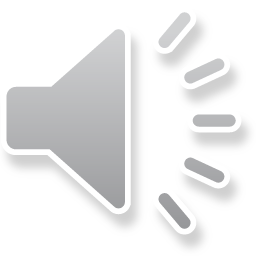 Προέλευση ΜΕΘΑΝΙΟΥ CH4
ΒΙΟΓΕΝΕΣ
Αποσύνθεση οργανικής ύλης από  μικροοργανισμούς που ζούν κοντά στην επιφάνεια της Γης, στο πεπτικό σύστημα των ζώων, στον οισοφάγο των μηρυκαστικών. 
ΘΕΡΜΟΓΕΝΕΣ
Σχηματίζεται όπως το πετρέλαιο. Οι οργανικές ενώσεις που έχουν εναποτεθεί σε λάσπη και άλλα ιζήματα, βυθίζονται, θάβονται και συμπιέζονται. Οι υψηλές θερμοκρασίες θραύουν τους δεσμούς του άνθρακα και σχηματίζεται πετρέλαιο και λίγο φυσικό αέριο (βάθος 2-3 χλμ). Σε υψηλές θερμοκρασίες (πιο βαθειά) το CH4  υπερισχύει και αντικαθιστά το πετρέλαιο. Σε μεγαλύτερο βάθος, ο μεταμορφισμός μπορεί να εξάγει όλα τα άτομα Η2 από τις οργανικές ενώσεις και να αφήσει υπόλειμμα άνθρακα με τη μορφή γραφίτη. Σε συγκεκριμένες συνθήκες ο γραφίτης μπορεί να ενωθεί πάλι με νερό και να δώσει CH4.
Α-ΒΙΟΓΕΝΕΣ
Σχηματίζεται από την αντίδραση ανόργανου C και αερίων πλουσίων σε Η2 που υπάρχουν βαθειά μέσα στον φλοιό της Γης. Σε περιοχές με ηφαιστειακή δράση υπάρχει συνεχής εκροή CO2 νερού που σχηματίστηκαν βαθειά μέσα στη Γη.
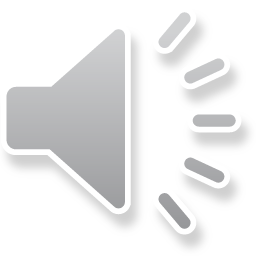 Αγωγοί φυσικού αερίου
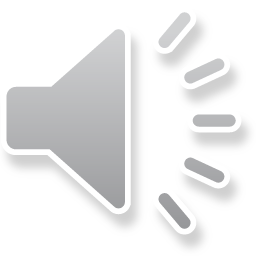 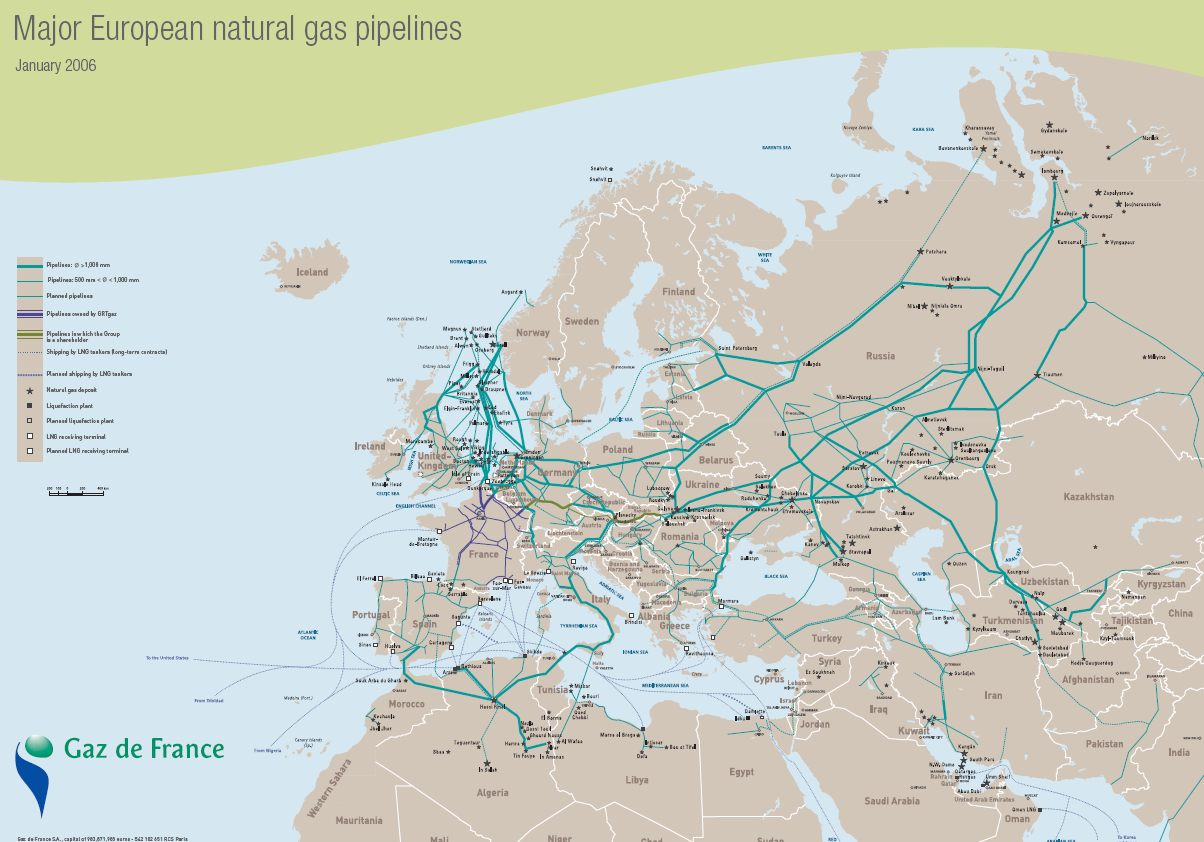 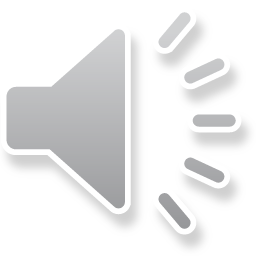 Σύνδεση με Κασπία (Shah Deniz) και αγωγός Nabuko
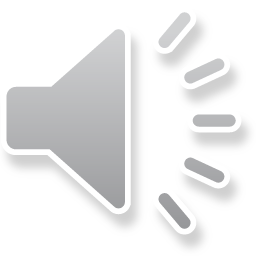 ΑΝΑΓΚΑΙΟ ΠΛΑΤΟΣ ΕΡΓΑΣΙΩΝ , 38 m
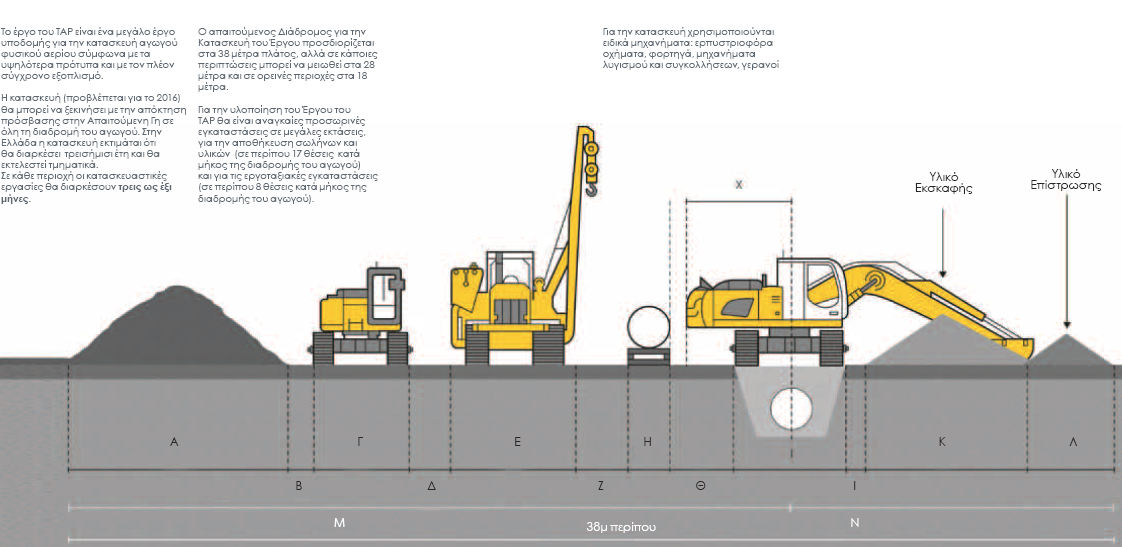 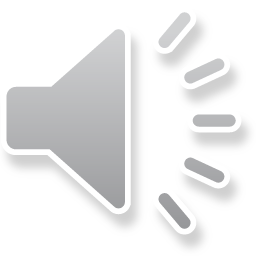 ΖΩΝΗ ΠΡΟΣΤΑΣΙΑΣ ΑΓΩΓΟΥ
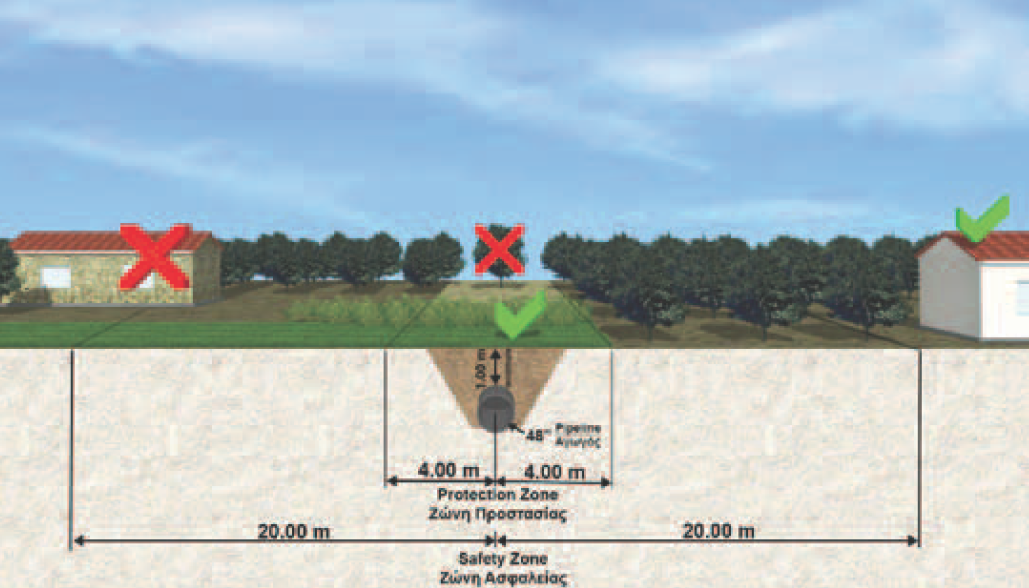 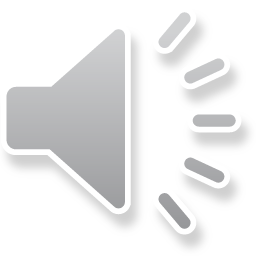 ΕΡΓΑΣΙΕΣ
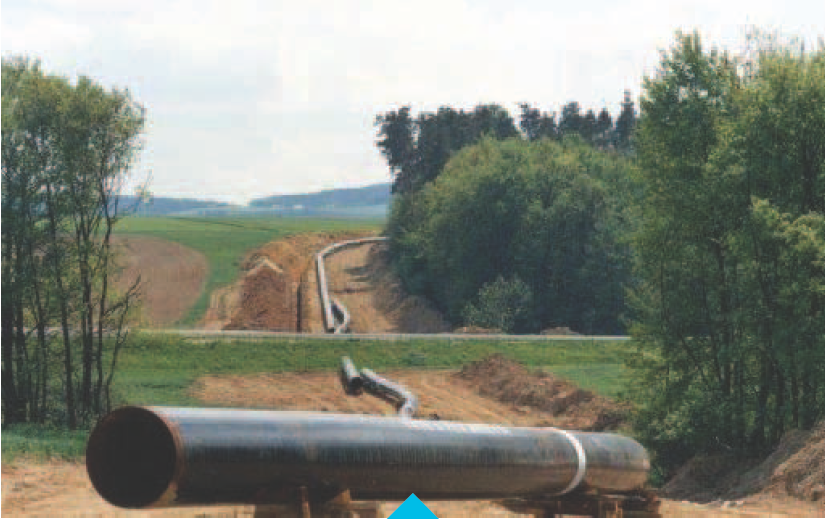 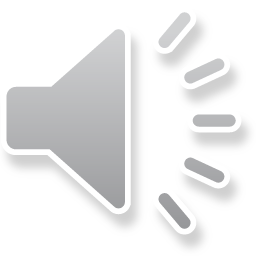 ΜΕΤΑ ΤΗΝ ΟΛΟΚΛΗΡΩΣΗ
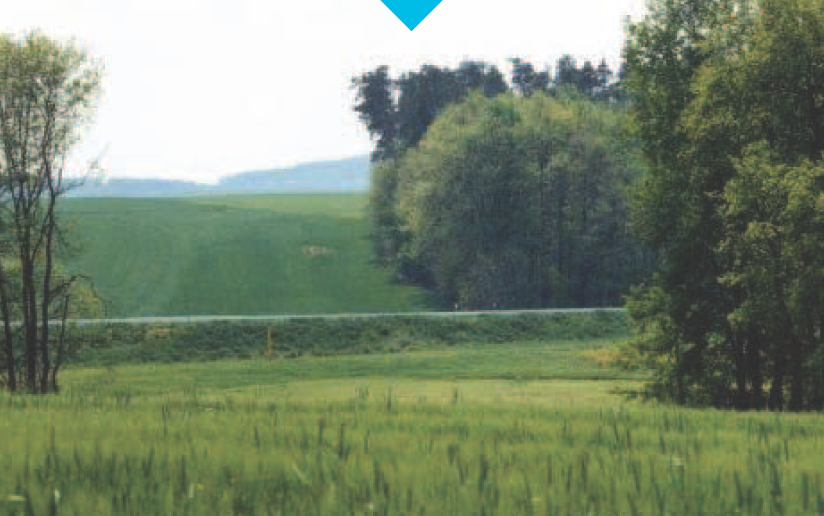 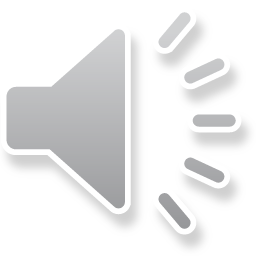 Όρυγμα αγωγού φυσικού αερίου
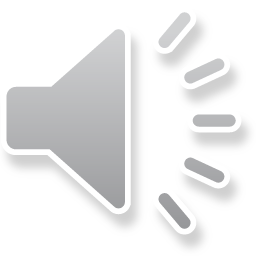 ΣΩΛΗΝΩΣΕΙΣ
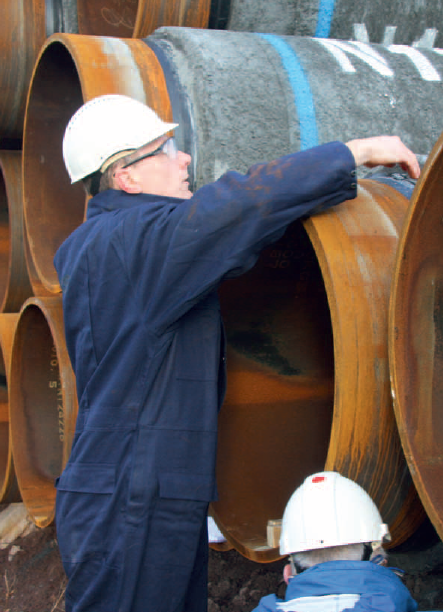 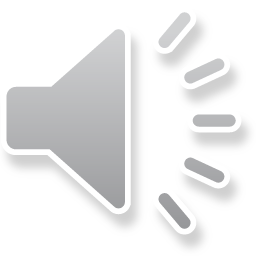 Αγωγός φυσικού αερίου
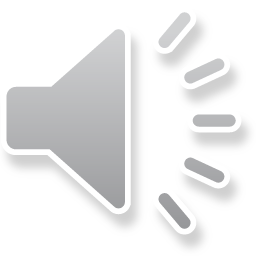 Κατασκευή αγωγού
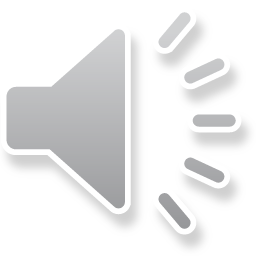 Σταθμός προώθησης φυσικού αερίου (απαιτούνται πιέσεις 35-120 ατμοσφαιρών)
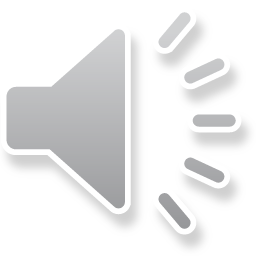 Κοίτασμα Shah Deniz
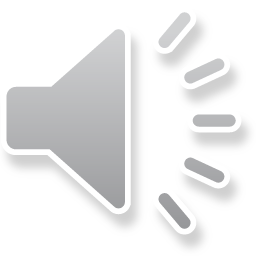 Άντληση φυσικού αερίου στη θάλασσα
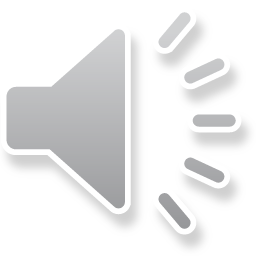 Εργασίες σε πλατφόρμα
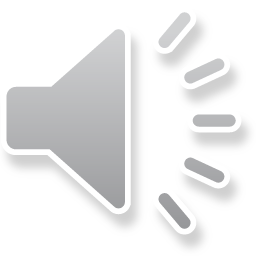 Πλατφόρμα άντλησης
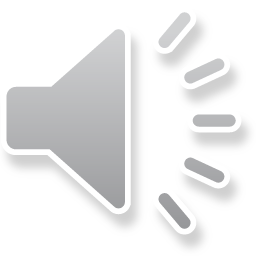 Εργασίες σε πλατφόρμα
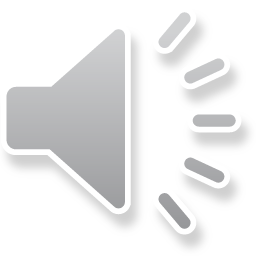 Εργασίες σε πλατφόρμα
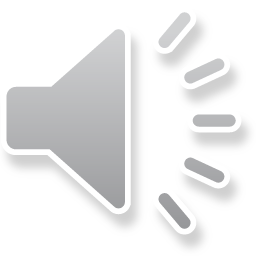 Σχηματικό διάγραμμα κοιτάσματος Shah Deniz
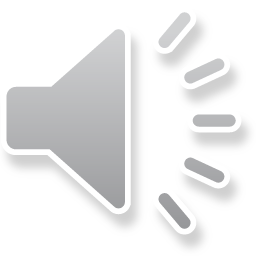 To κοίτασμα του Shah Deniz
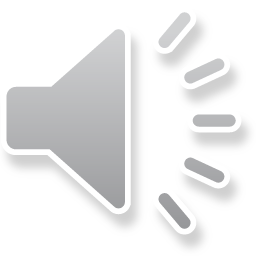 Αγωγοί φυσικού αερίου
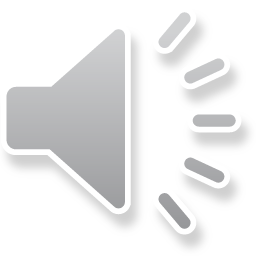 Shale gasφυσικό αέριο σε ασβεστολιθικά κοιτάσματα
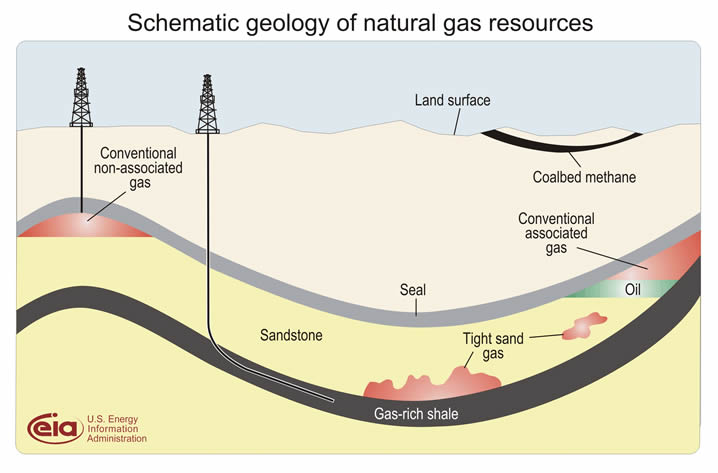 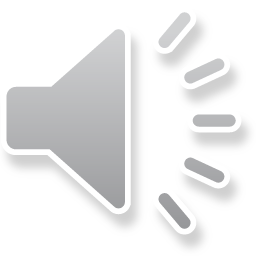 Συνδυασμός άντλησης φυσικού αερίου και αποθήκευσης διοξειδίου του άνθρακα…
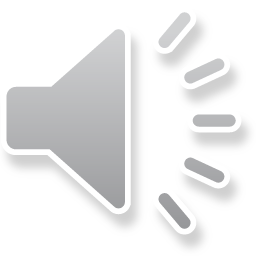 ΑΛΓΕΡΙΑ – IN SALAH CO2 STORAGE
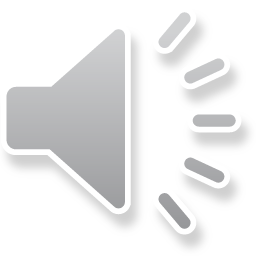 ΑΛΓΕΡΙΑ – IN SALAH CO2 STORAGE
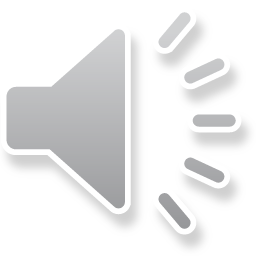 ΑΛΓΕΡΙΑ – IN SALAH CO2 STORAGE
ΥΠΟΓΕΙΟ ΚΟΙΤΑΣΜΑ/ΤΑΜΙΕΥΤΗΡΑΣ – ΠΟΡΕΙΑ ΟΡΙΖΟΝΤΙΟΥ ΑΓΩΓΟΥ 1.8 km
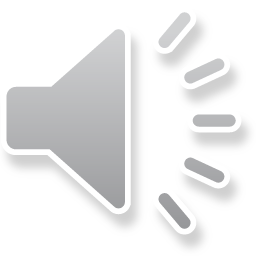 Ελλάδα
Εισαγωγή από Ρωσία και Τουρκία με αγωγό

Εισαγωγή από Αλγερία με δεξαμενόπλοια σε υγροποιημένη μορφή στον τερματικό σταθμό στην νήσο Ρεβυθούσα (κόλπος Πάχης Μεγάρων)
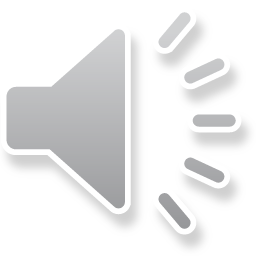 ΔΕΣΦΑ Α.Ε.
Διαχειριστής Συστήματος Φυσικού Αερίου
www.desfa.gr
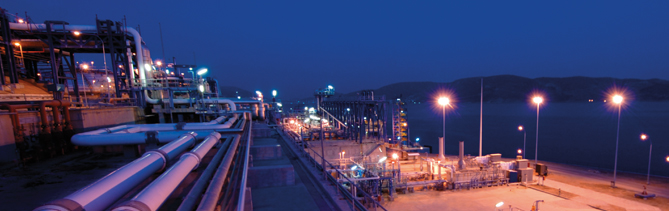 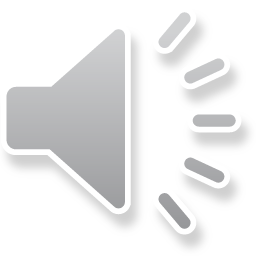 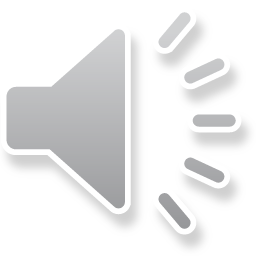 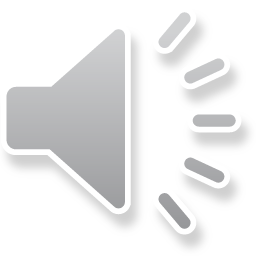 Στοιχεία
Το Εθνικό Σύστημα Φυσικού Αερίου μεταφέρει φυσικό αέριο από: 
τα ελληνο-βουλγαρικά και ελληνο-τουρκικά σύνορα, καθώς και 
από τον τερματικό σταθμό υγροποιημένου φυσικού αερίου, (στη νήσο Ρεβυθούσα του κόλπου Μεγάρων )
σε καταναλωτές εγκατεστημένους στην ηπειρωτική Ελλάδα. 

Αποτελείται από:
Τον κεντρικό αγωγό μεταφοράς αερίου και τους κλάδους αυτού, 
Τους Μετρητικούς Σταθμούς Συνόρων Σιδηροκάστρου Σερρών και Κήπων Έβρου, 
Το Σταθμό Υγροποιημένου Φυσικού Αερίου (ΥΦΑ) Ρεβυθούσας, 
Τους Μετρητικούς και Ρυθμιστικούς σταθμούς φυσικού αερίου, 
Τα Κέντρα Ελέγχου και Κατανομής Φορτίου, 
Τα Κέντρα Λειτουργίας και Συντήρησης του Μετρητικού Σταθμού Συνόρων Σιδηροκάστρου, Ανατολικής Ελλάδος, Βορείου Ελλάδος, Κεντρικής Ελλάδος και Νοτίου Ελλάδος, και 
Το σύστημα Τηλελέγχου και Τηλεπικοινωνιών.
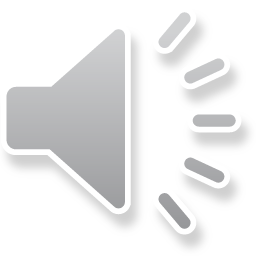 Προδιαγραφές ποιότητας Φυσικού Αερίου
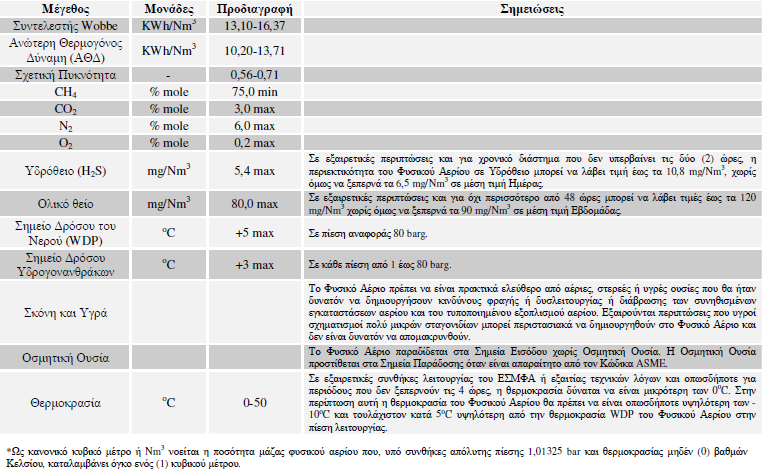 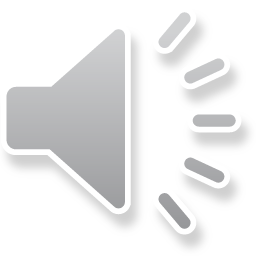 Προδιαγραφές υγροποιημένου φυσικού αερίου
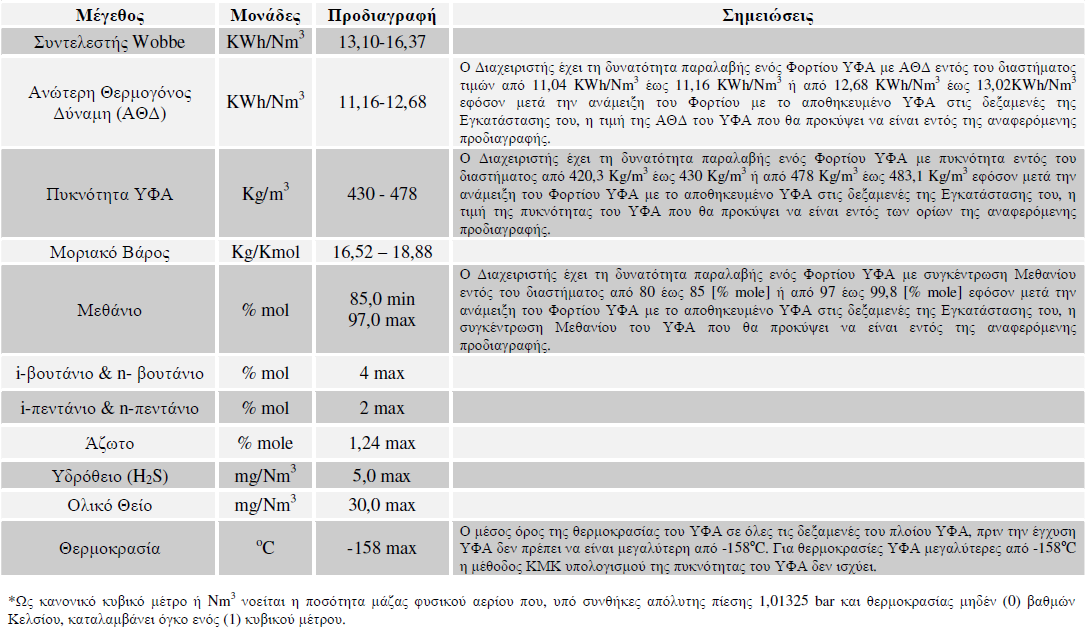 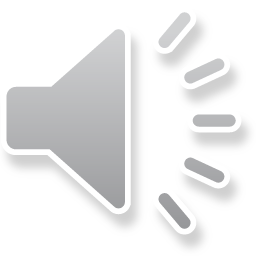 Μετατροπές μονάδων
http://www.onlineconversion.com/energy.htm
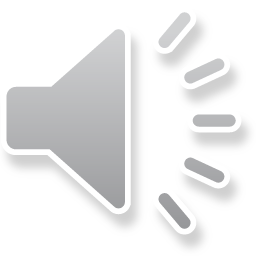 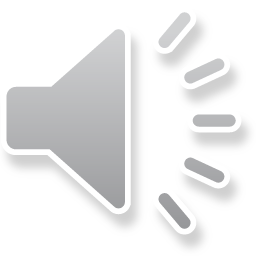 SHALE GAS EXTRACTION
ΑΝΤΛΗΣΗ ΣΧΙΣΤΟΛΙΘΙΚΟΥ ΦΥΣΙΚΟΥ ΑΕΡΙΟΥ
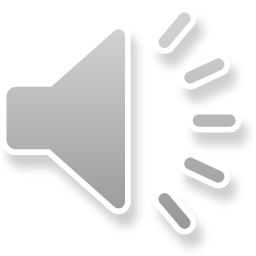 ΚΟΙΤΑΣΜΑΤΑ ΣΧΙΣΤΟΛΙΘΙΚΟΥ ΠΕΤΡΕΛΑΙΟΥ ΣΤΙΣ ΗΠΑ
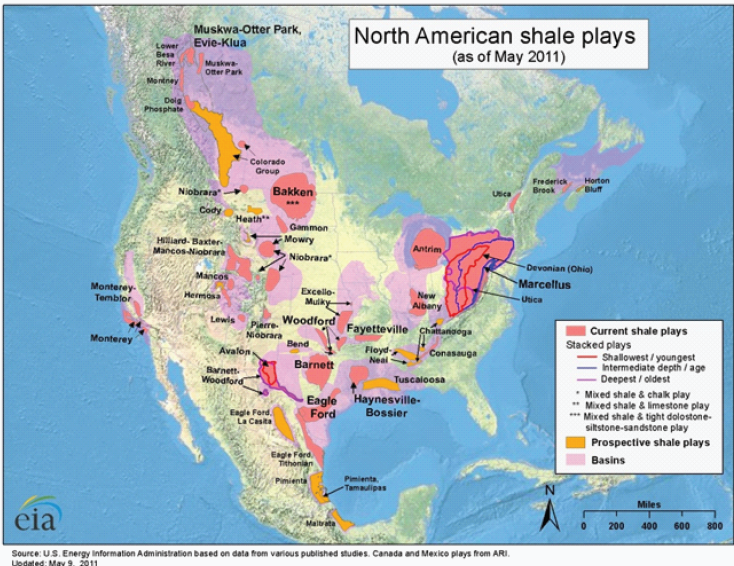 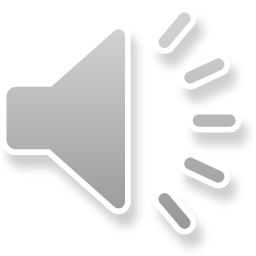 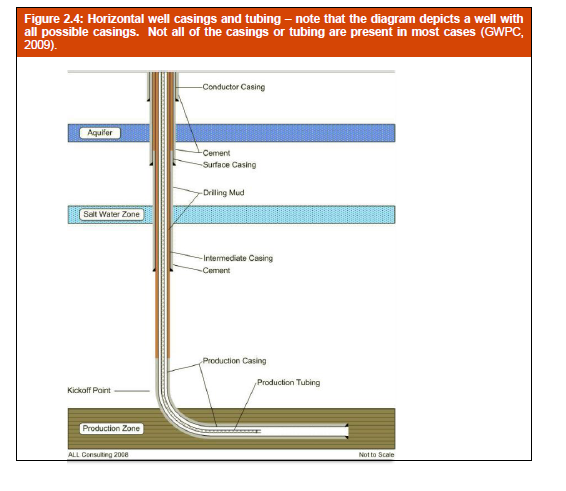 ΟΡΙΖΟΝΤΙΑ ΣΩΛΗΝΩΣΗ ΚΑΙ ΠΕΡΙΒΛΗΜΑΤΙΚΗ ΣΩΛΗΝΩΣΗ
ΥΔΡΟΦΟΡΟΣ
ΛΑΣΠΗ ΓΕΩΤΡΗΣΗΣ
ΥΦΑΛΜΥΡΗ ΖΩΝΗ
ΤΣΙΜΕΝΤΟ
ΠΕΡΙΒΛΗΜΑ ΣΩΛΗΝΑ
ΖΩΝΗ ΠΑΡΑΓΩΓΙΚΟΤΗΤΑΣ
ΣΩΛΗΝΩΣΗ ΠΑΡΑΓΩΓΗΣ
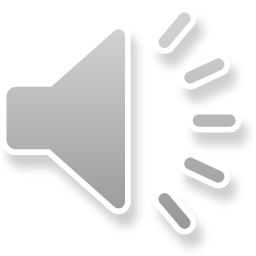 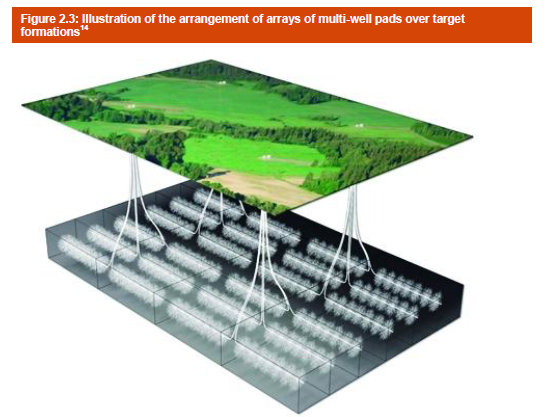 ΔΙΚΤΥΟ ΠΟΛΛΑΠΛΩΝ ΓΕΩΤΡΗΣΕΩΝ ΓΙΑ ΕΚΜΕΤΑΛΛΕΥΣΗ ΣΧΙΣΤΟΛΙΘΙΚΟΥ ΣΧΗΜΑΤΙΣΜΟΥ
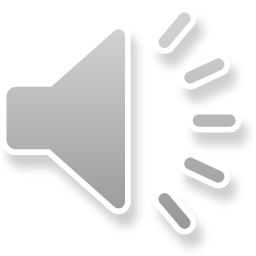 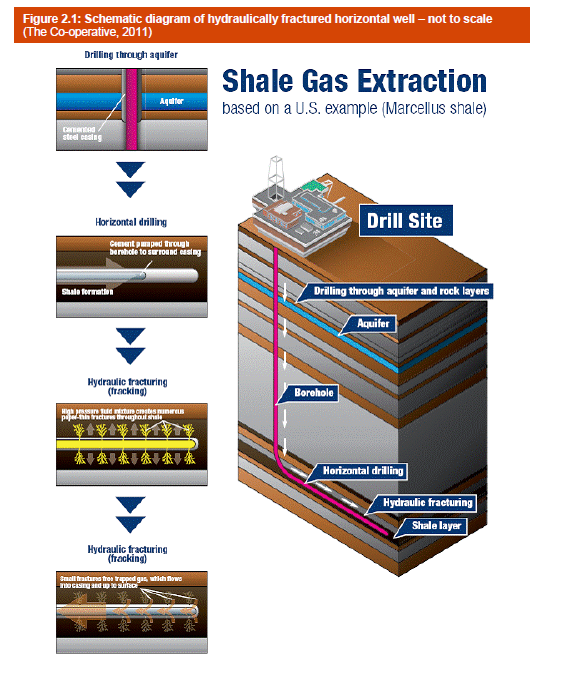 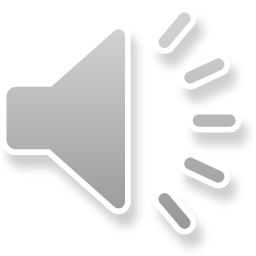 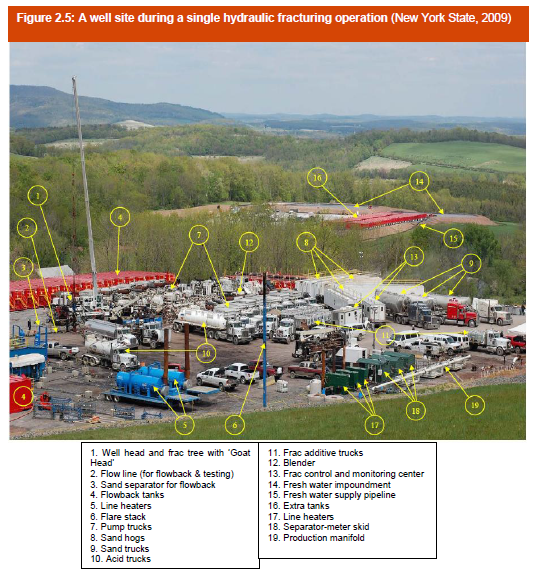 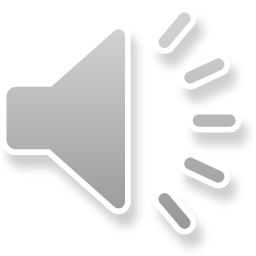 ΔΙΑΔΡΟΜΕΣ ΡΥΠΑΝΤΩΝ ΣΤΗΝ ΑΝΤΛΗΣΗ ΣΧΙΣΤΟΛΙΘΙΚΟΥ ΑΕΡΙΟΥ/ΠΕΤΡΕΛΑΙΟΥ
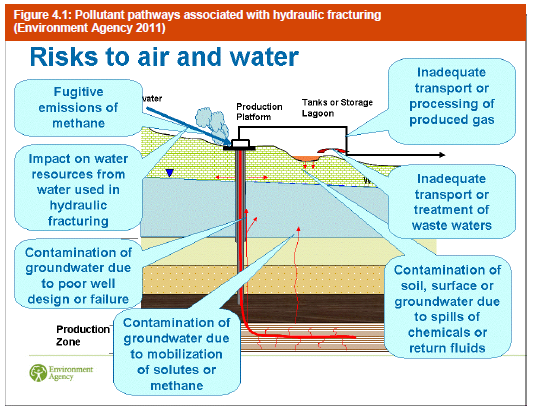 ΑΝΕΠΑΡΚΗΣ ΜΕΤΑΦΟΡΑ/ΕΠΕΞΕΡΓΑΣΙΑ ΑΕΡΙΩΝ ΕΚΠΟΜΠΩΝ
ΔΙΑΡΡΟΗ ΜΕΘΑΝΙΟΥ
ΕΠΙΠΤΩΣΕΙΣ ΣΤΑ ΝΕΡΑ ΑΠΌ ΤΟ ΝΕΡΟ ΧΡΗΣΗΣ
ΑΝΕΠΑΡΚΗΣ ΜΕΤΑΦΟΡΑ/ΕΠΕΞΕΡΓΑΣΙΑ ΥΓΡΩΝ ΑΠΟΒΛΗΤΩΝ
ΡΥΠΑΝΣΗ ΥΔΡΟΦΟΡΟΥ ΑΠΌ ΤΗΝ ΓΕΩΤΡΗΣΗ
ΡΥΠΑΝΣΗ ΕΔΑΦΟΥΣ/ΥΠΕΔΑΦΟΥΣ ΑΠΌ ΔΙΑΡΡΟΗ ΧΗΜΙΚΩΝ Η ΥΓΡΩΝ ΕΠΙΣΤΡΟΦΗΣ
ΡΥΠΑΝΣΗ ΥΔΡΟΦΟΡΟΥ ΑΠΌ ΔΙΕΙΣΔΥΣΗ ΔΙΑΛΥΤΩΝ Ή CH4
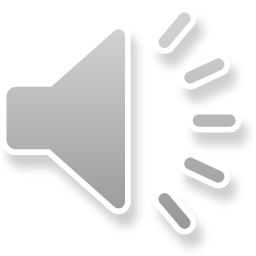 ΚΟΙΤΑΣΜΑΤΑ ΣΧΙΣΤΟΛΙΘΙΚΟΥ ΦΥΣΙΚΟΥ ΑΕΡΙΟΥ ΣΤΗΝ ΕΥΡΩΠΗ
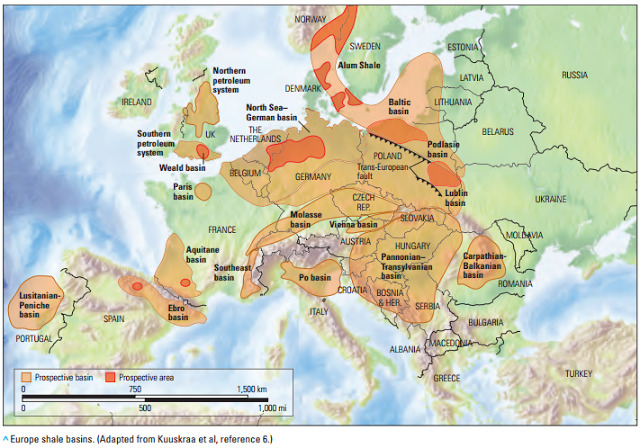 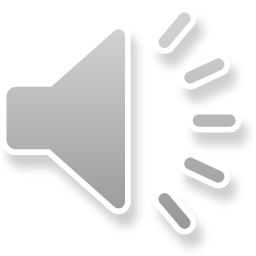